CEOS Communications Side Meeting


Kim Holloway
Communications Coordinator
Systems Engineering Office (SEO)
Committee on Earth Observation Satellites (CEOS)
2021 SIT Technical Workshop
September 6th, 2021
Agenda

Introductions
Communications Background / Overview
Introduce the New Draft Communications Strategy
Propose CEOS Communications Next Steps
Invite Feedback / Discuss
Introductions

Name
Agency Affiliation
CEOS Area of Involvement
Why the CEOS Communications Side Meeting?
Communications Background / Overview
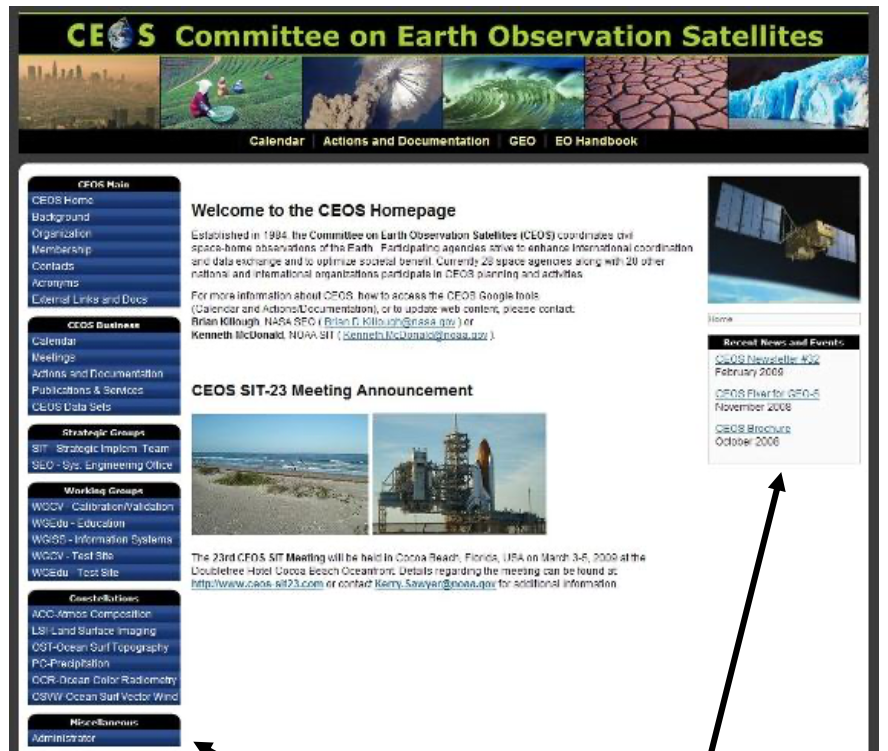 2009 - First CEOS website redesign

2013 – CEOS joined social media

2015 – Brand new CEOS website

2015 – New Social Media Strategy

Joined YouTube / LinkedIn
2009 CEOS Website
Communications Background / Overview
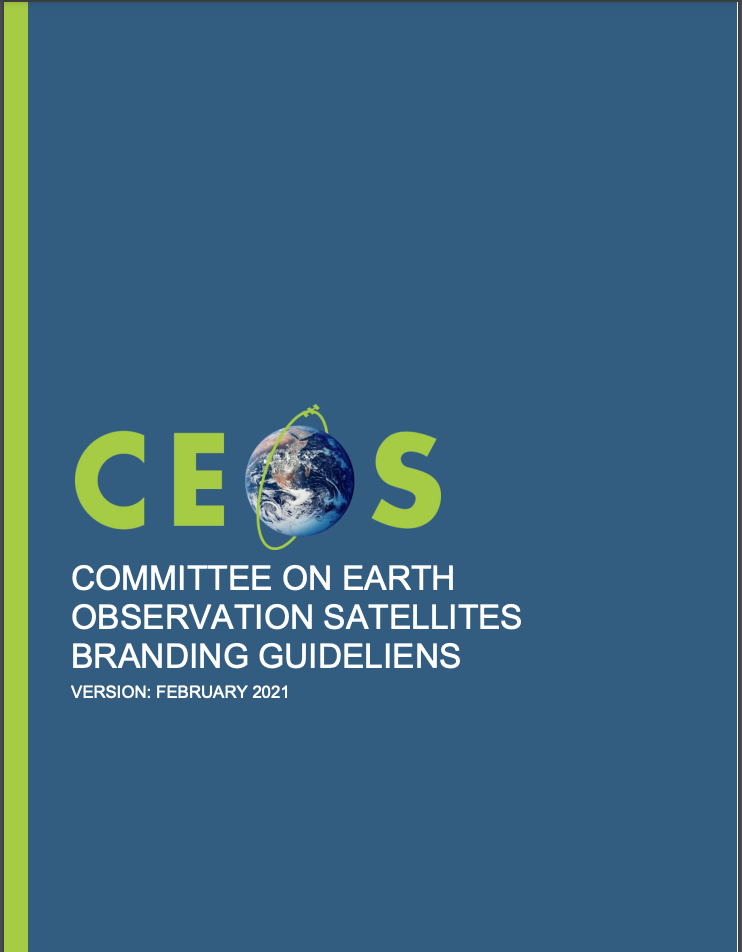 2021 Branding Guidelines – inspired us

How is our Comms Strategy working?

How is it defined? 

How can it improve?
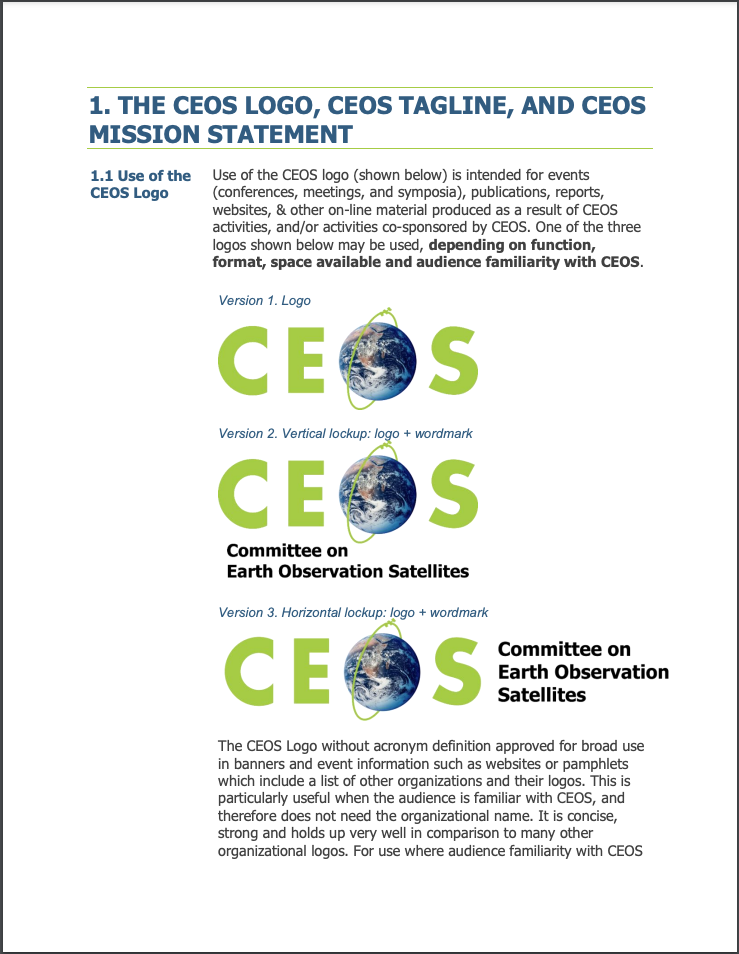 CEOS Content Lifecycle
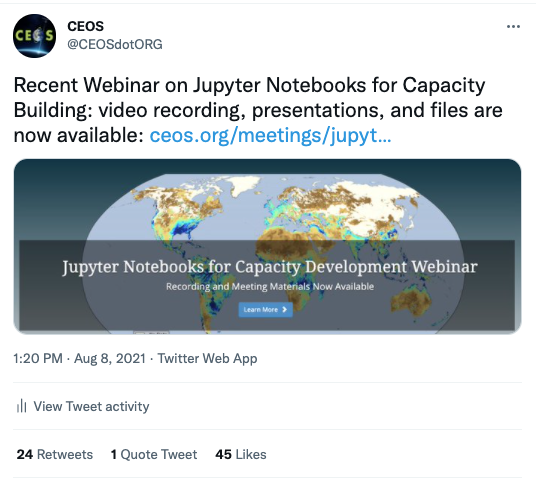 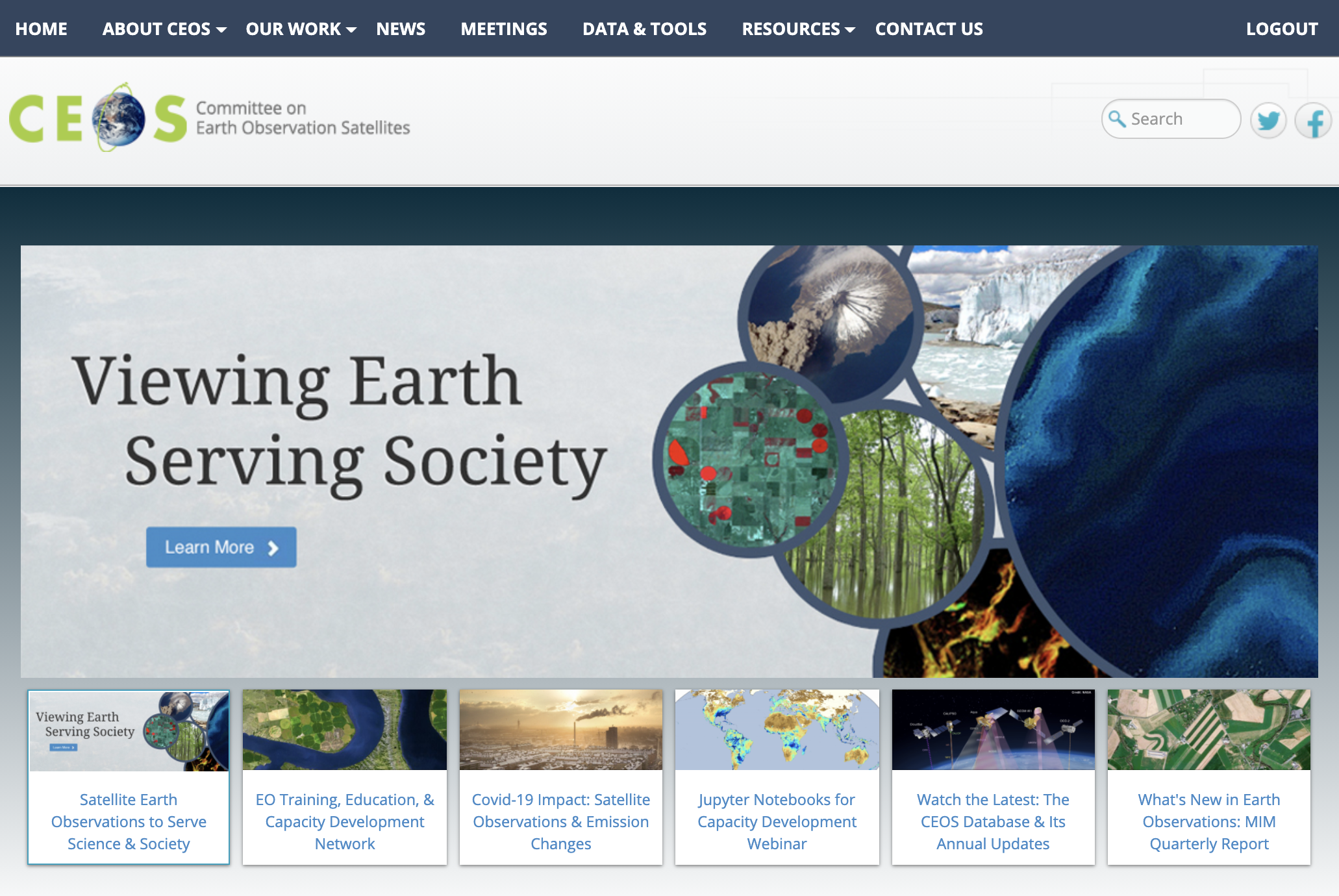 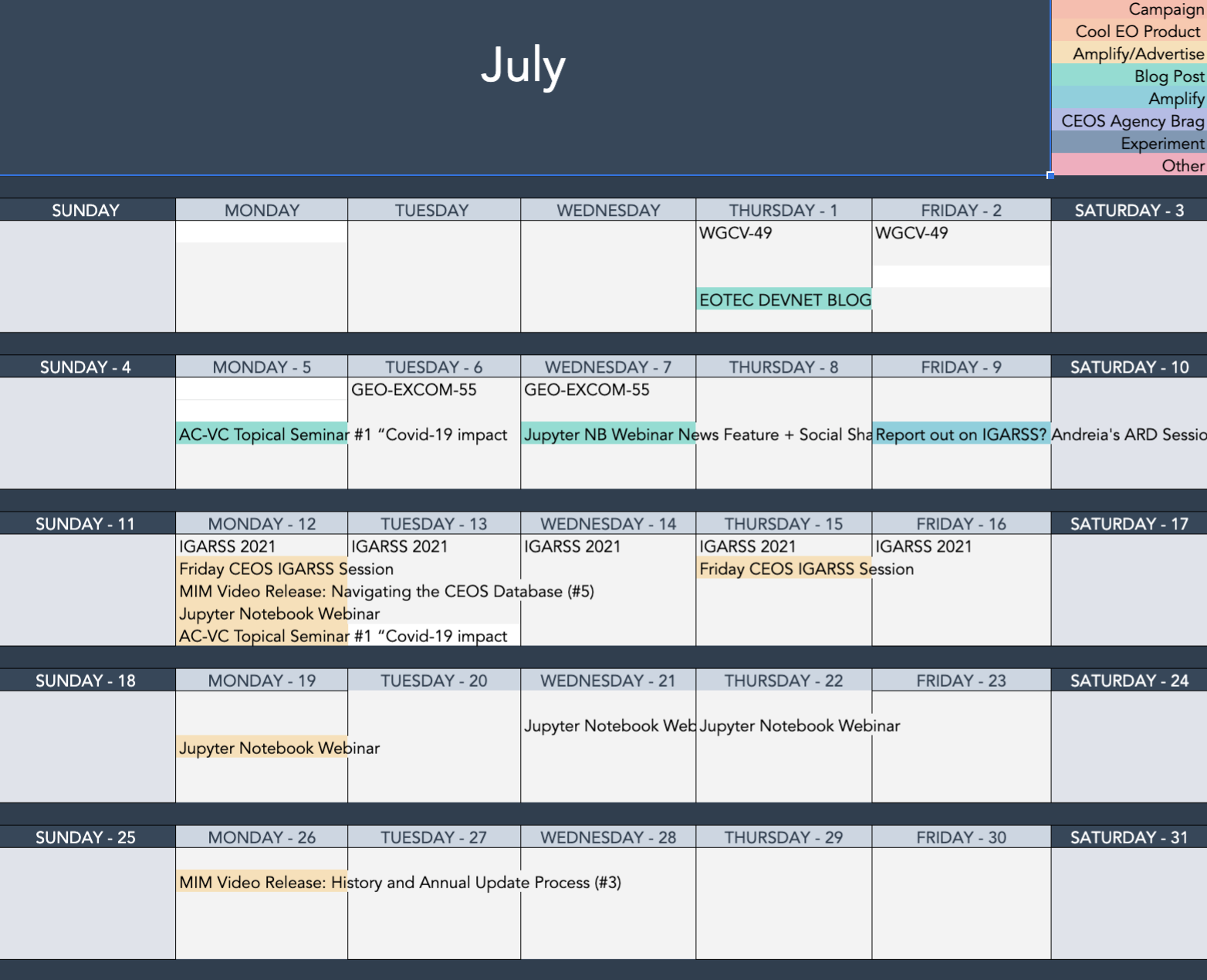 Planning
Publishing
Sharing
Sharing CEOS Content
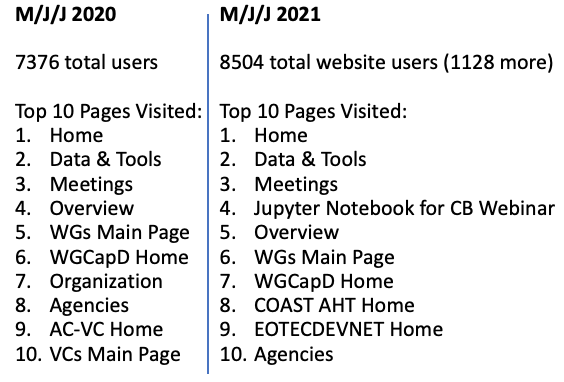 May – June – July | 2020 vs 2021
1000+ more individual users
Top 3 pages remain the same
Our new content showed up
People are paying attention
The Draft CEOS Communications Strategy
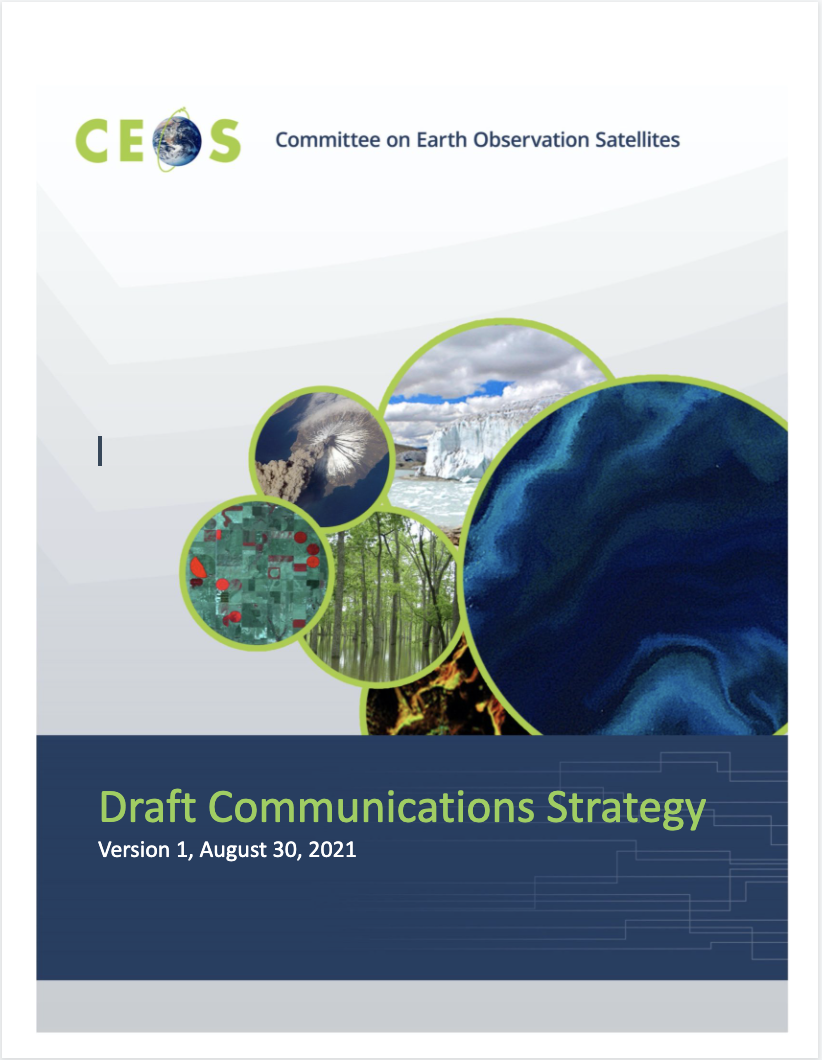 Help people and organizations more easily discover and benefit from CEOS work.
[Speaker Notes: Draft Strategy Document: 

https://docs.google.com/document/d/1cVN76sycI8HlKjZaK6HfmO4NTjP3aSgERUkUH8klgGk/edit?usp=sharing]
Next Steps: Website Enhancements
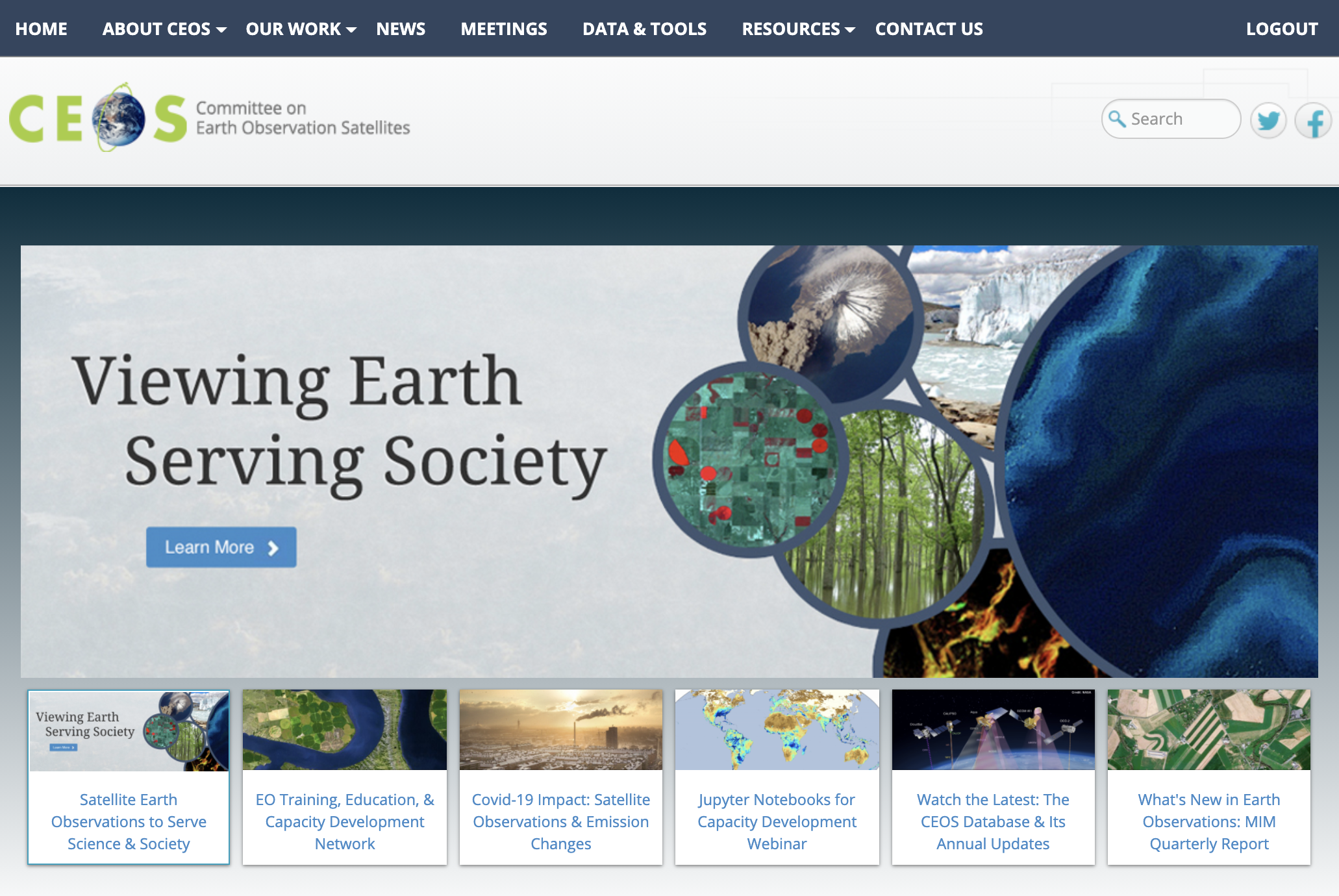 Make CEOS Stories a more dynamic, engaging homepage space

Up-front access to       WG, VC, AHT pages

Reorganized menus

Data & Tools redesign
Next Steps: Menu Reorganization
Contact Us
News
Meetings
Data & Tools
Home
About Us
Our Groups
Our Agencies
Overview
Organization
Governing Documents
Work Plan & Deliverables
News  & Stories
Key Documents & Publications
Branding Guidelines
File Management (Internal)
Working Groups
Virtual Constellations
Ad Hoc Teams
Other Activities
Next Steps: Standardized Themes
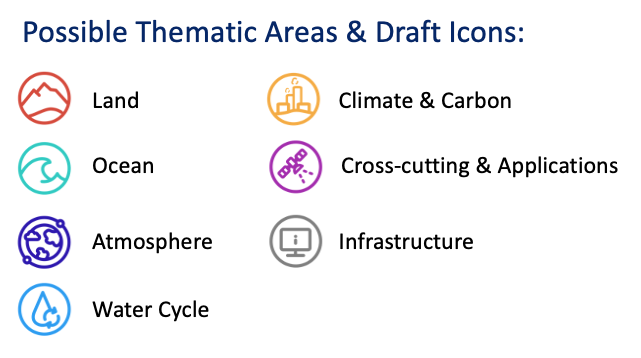 Let’s Discuss!
[Speaker Notes: Draft Strategy Doc: 
https://docs.google.com/document/d/1cVN76sycI8HlKjZaK6HfmO4NTjP3aSgERUkUH8klgGk/edit?usp=sharing]
==========================
Perceived Problems / Proposed Solutions:

Implement a visually stunning, rotating banner on the CEOS Homepage to highlight important CEOS News, Stories, and Publications

Create a dedicated, thematically organized CEOS webpage for accessing older CEOS News, Stories, and Publications (CEOS Newsletters to be shared and archived here, with some articles to be shared more dynamically in a blog-like/news format.)

Consolidate externally hosted CEOS website content into the centrally located CEOS website for consistent branding across the organization (& solve the problems those pages addressed)

Dedicate prominent space on the CEOS Homepage to promote the CEOS WGs/VCs/AHTs

Streamline CEOS menus and navigation to optimize content discoverability

Collaboratively plan and publish CEOS website and social media content using a shared content calendar 

Provide training and support to help the CEOS community benefit from our communications resources (Proposed 2021 SIT TW Side Meeting)

Maybe: Agree on a consistent set of thematic icons to help users easily identify relevant CEOS content
[Speaker Notes: We have also identified several ways to improve the reach and impactfulness of our website and social media efforts. Just a few examples: 

More prominently highlighting CEOS activities and achievements on the CEOS homepage and a new, dynamic CEOS News page
Providing up-front access to increase the visibility of our CEOS Working Group, Virtual Constellation, and Ad Hoc Team pages
Upgrading our high-traffic Data & Tools page to ensure that visitors have quick access to the CEOS resources they value
Maintaining a shared editorial calendar to lan ahead for original content we’ll create to showcase CEOS work to the world]
Content Calendar Collaboration / Planning:
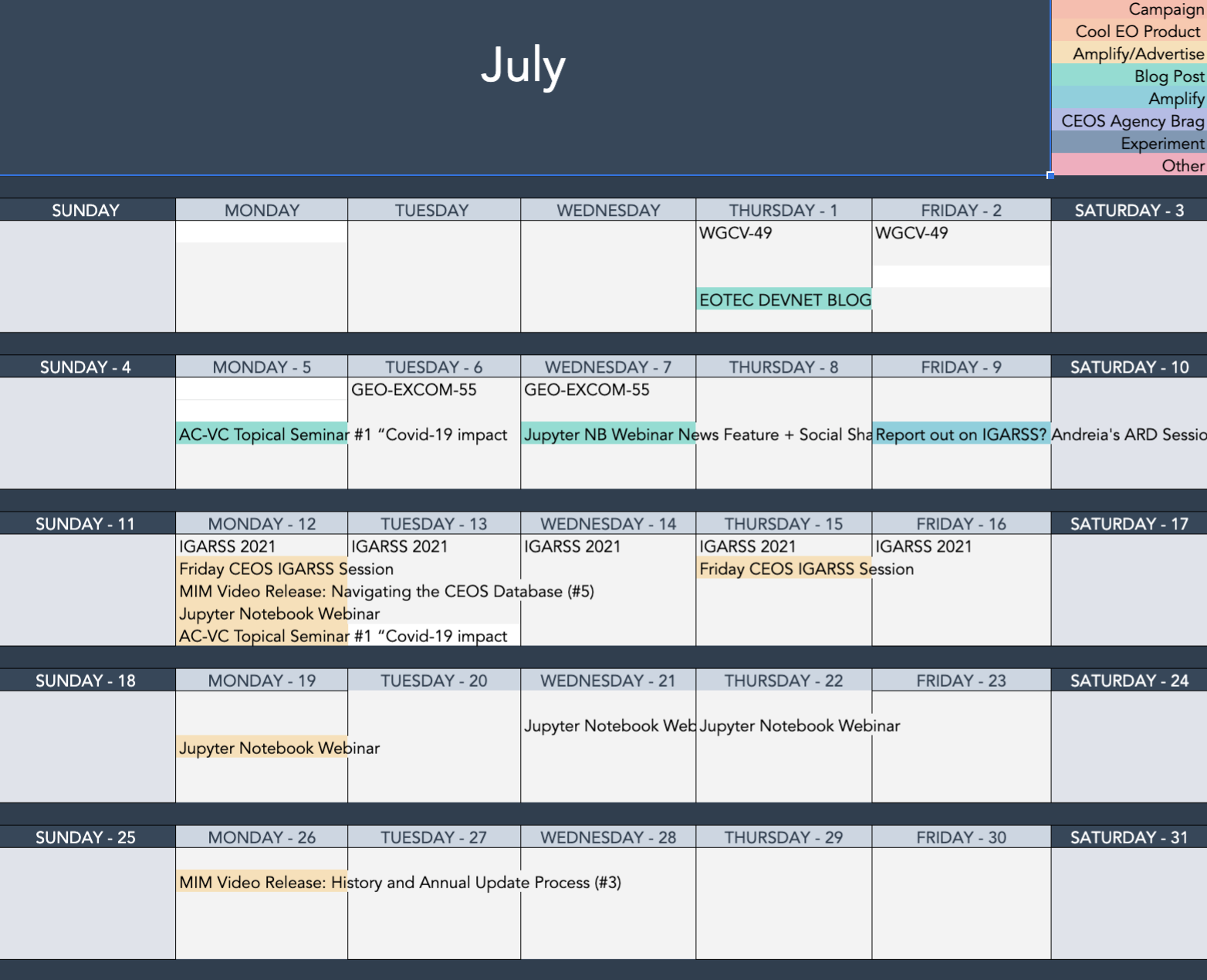 Content Calendar Implementation – Analytics
M/J/J 2020

7376 total users

Top 10 Pages Visited:
Home
Data & Tools
Meetings
Overview
WGs Main Page
WGCapD Home
Organization
Agencies
AC-VC Home
VCs Main Page
M/J/J 2021

8504 total website users (1128 more)

Top 10 Pages Visited:
Home
Data & Tools
Meetings
Jupyter Notebook for CB Webinar
Overview
WGs Main Page
WGCapD Home
COAST AHT Home
EOTECDEVNET Home
Agencies
Next Steps

Continue collaboratively populating the content calendar (it’s working, but I need more content ideas)

Communicate these plans to the broader CEOS community, if necessary – at SIT TW? Side Meeting proposed for training, as George suggested.

Meet with SEO web development team to begin implementation on a development site

Publish next communications strategy draft and distribute to comms team for comments before sharing with broader CEOS community. 

Maybe: Agree on a consistent set of thematic icons to help users easily identify relevant CEOS content
Discussion